Escuela Normal De Educación Preescolar.
Licenciatura en educación preescolar.
Sexto semestre.

3°A
Curso:
Trabajo docente y proyectos de mejora escolar
Maestra:
Dolores Patricia Segovia Gómez 
“Diario de campo (segunda semana)”
Alumna:
Valeria Elizabeth Preciado Villalobos N°14
Competencias de unidad:
• Plantea las necesidades formativas de los alumnos de acuerdo con sus procesos de desarrollo y de aprendizaje, con base en los nuevos enfoques pedagógicos.
• Establece relaciones entre los principios, conceptos disciplinarios y contenidos del plan y programas de estudio en función del logro de aprendizaje de sus alumnos, asegurando la coherencia y continuidad entre los distintos grados y niveles educativos.
• Utiliza metodologías pertinentes y actualizadas para promover el aprendizaje de los alumnos en los diferentes campos, áreas y ámbitos que propone el currículum, considerando los contextos y su desarrollo.
• Incorpora los recursos y medios didácticos idóneos para favorecer el aprendizaje de acuerdo con el conocimiento de los procesos de desarrollo cognitivo y socioemocional de los alumnos.
• Elabora diagnósticos de los intereses, motivaciones y necesidades formativas de los alumnos para organizar las actividades de aprendizaje, así como las adecuaciones curriculares y didácticas pertinentes.
• Selecciona estrategias que favorecen el desarrollo intelectual, físico, social y emocional de los alumnos para procurar el logro de los aprendizajes.
• Emplea los medios tecnológicos y las fuentes de información científica disponibles para mantenerse actualizado respecto a los diversos campos de conocimiento que intervienen en su trabajo docente.
• Construye escenarios y experiencias de aprendizaje utilizando diversos recursos metodológicos y tecnológicos para favorecer la educación inclusiva.
• Evalúa el aprendizaje de sus alumnos mediante la aplicación de distintas teorías, métodos e instrumentos considerando las áreas, campos y ámbitos de conocimiento, así como los saberes correspondientes al grado y nivel educativo.
• Elabora propuestas para mejorar los resultados de su enseñanza y los aprendizajes de sus alumnos.
• Utiliza los recursos metodológicos y técnicos de la investigación para explicar, comprender situaciones educativas y mejorar su docencia.
• Orienta su actuación profesional con sentido ético-valoral y asume los diversos principios y reglas que aseguran una mejor convivencia institucional y social, en beneficio de los alumnos y de la comunidad escolar.
• Decide las estrategias pedagógicas para minimizar o eliminar las barreras para el aprendizaje y la participación asegurando una educación inclusiva.

Saltillo, Coahuila 				17/05/2021
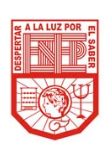 Lunes 17 de mayo del 2021

Se envió mensaje en la mañana al grupo de padres de familia por medio de whats app, deseándoles un buen inicio de semana y recordándoles que hay que realizar las actividades en casa que se pidieron.
El día de hoy no se llevo a cabo clases en línea, pero se mando a los papás, las actividades de tarea que se entregan como evidencia de la semana el viernes y una imagen para motivar a los niños con los que cumplieron sus evidencias de la semana pasada.
Se asistió a acompañar la clase de educación artísticas donde asiste todos los niños del jardín.
Caníl menciona que el involucramiento activo de los padres es sustancial para mejorar la calidad de vida de la niñez y adolescencia ya que posibilita la obtención de garantizar el derecho a la protección. A demás contribuye a brindarle mayores posibilidades para el desarrollo integral, beneficiando a sus conocimientos y necesidades.
Martes 18 de mayo del 2021

Se envió mensaje en la mañana al grupo de padres de familia por medio de whats app, deseándoles un buen inicio de semana y recordándoles que hay que realizar las actividades en casa que se pidieron.
Se  explico de manera general la actividad que el día de hoy se va a realizar, el tema principal es la contaminación y los materiales que utilizaran son revistas y trabajos viejos, reciclando las imágenes que encuentren y clasificando la basura.
El material que utilicen los alumnos es muy importante ya que La inclusión de los materiales didácticos en un determinado contexto educativo exige que el profesor o el Equipo Docente correspondiente tengan claros cuáles son las principales funciones que pueden desempeñar los medios en el proceso de enseñanza-aprendizaje.
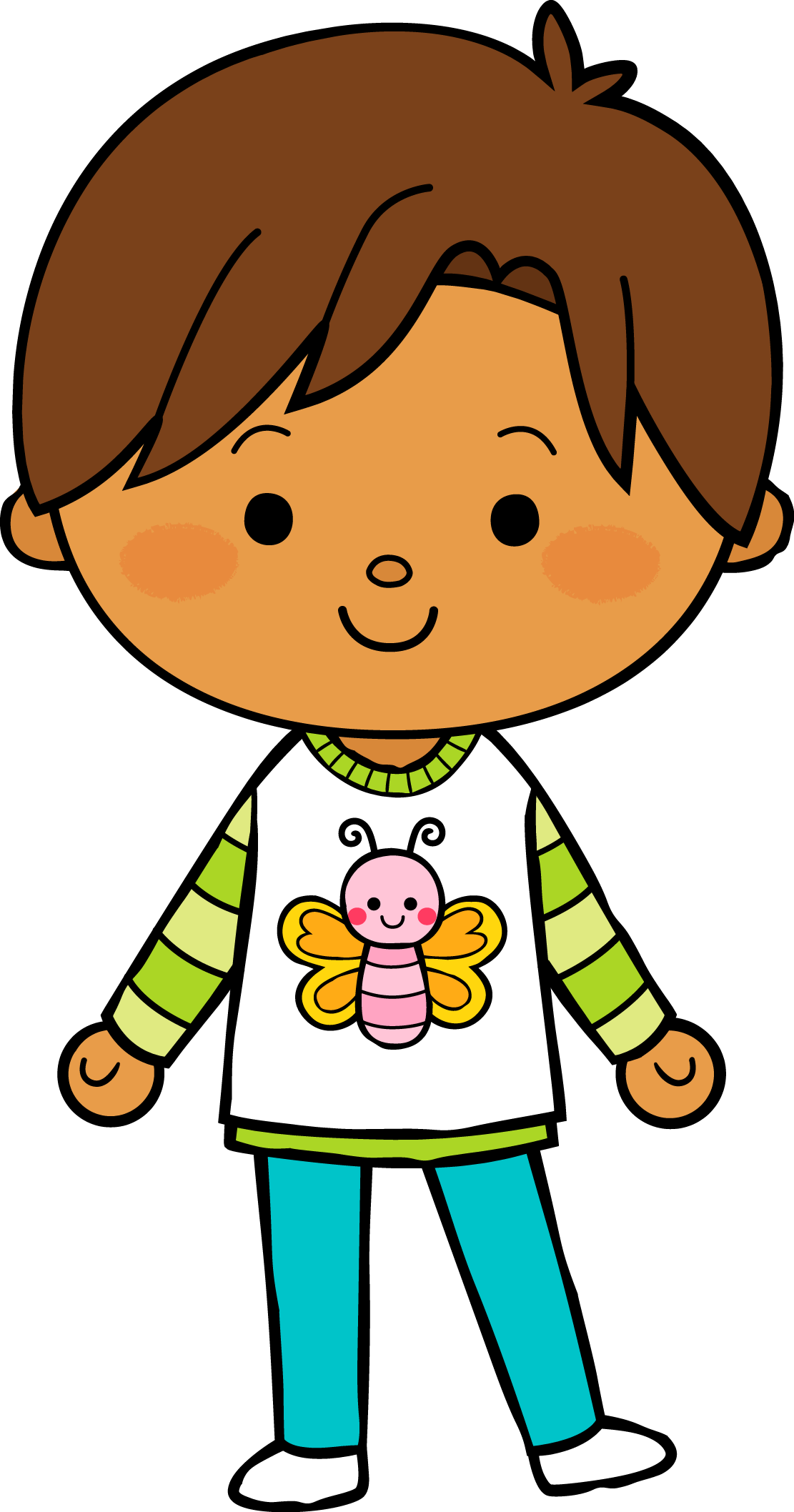 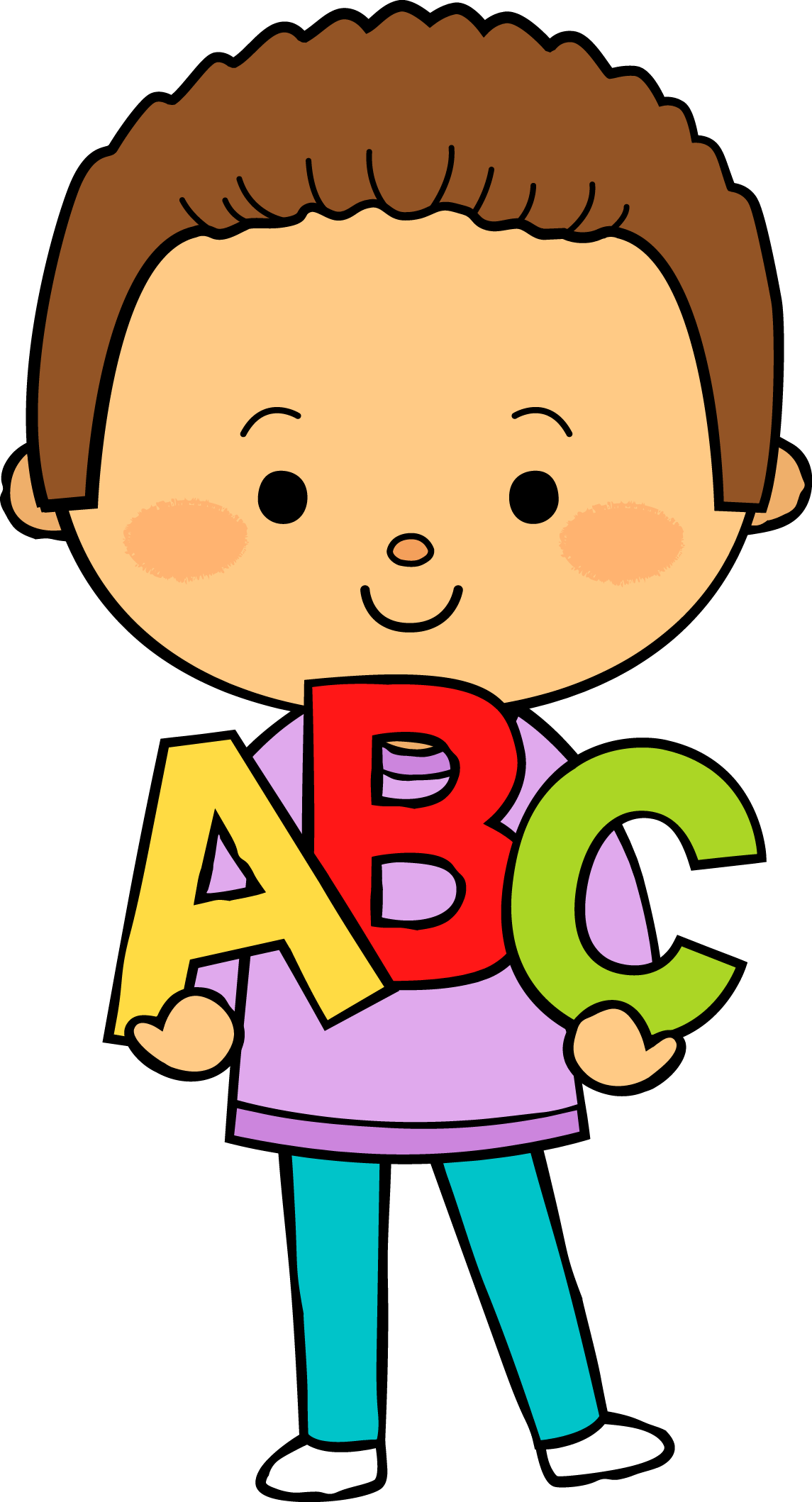 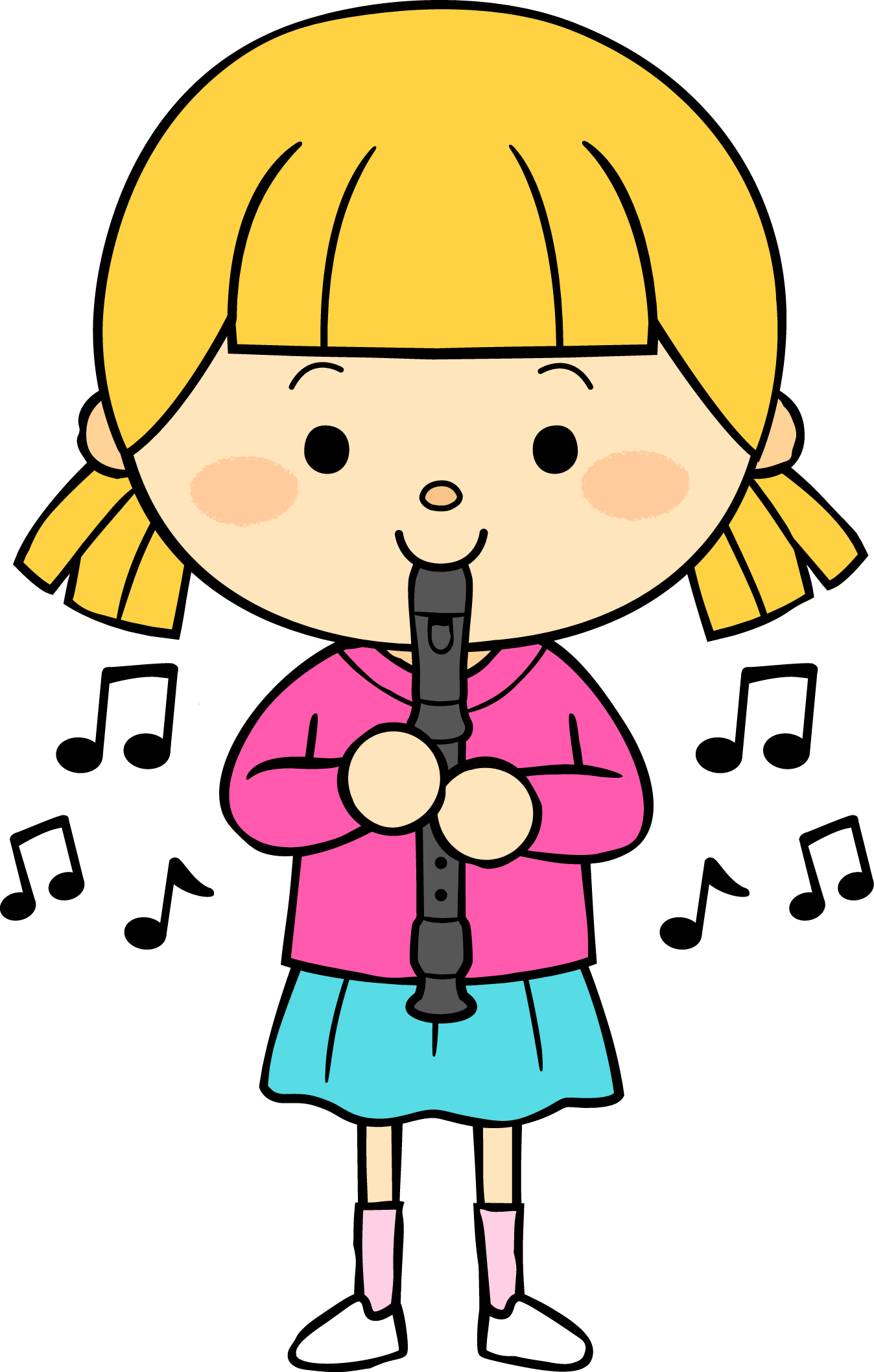 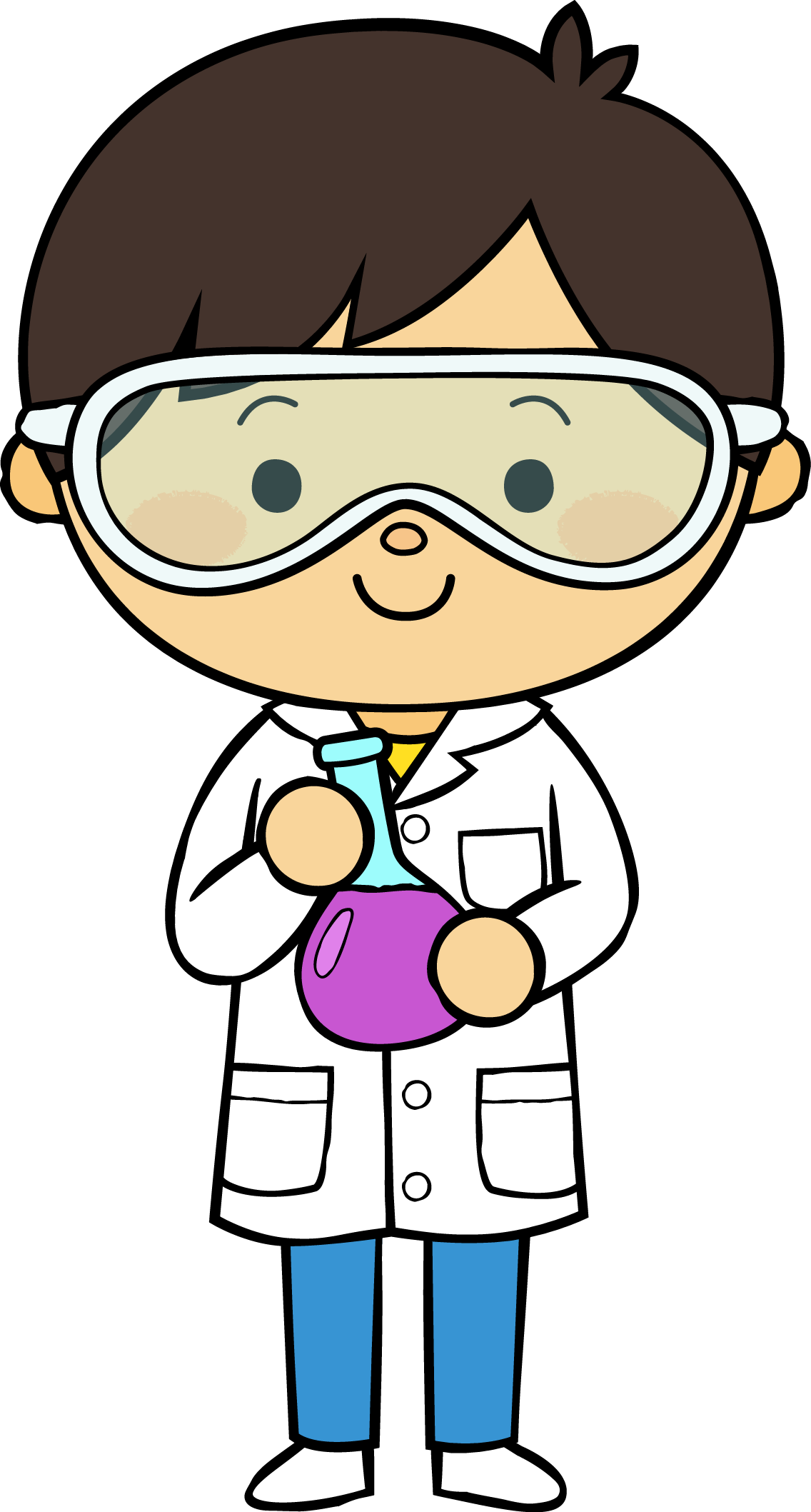 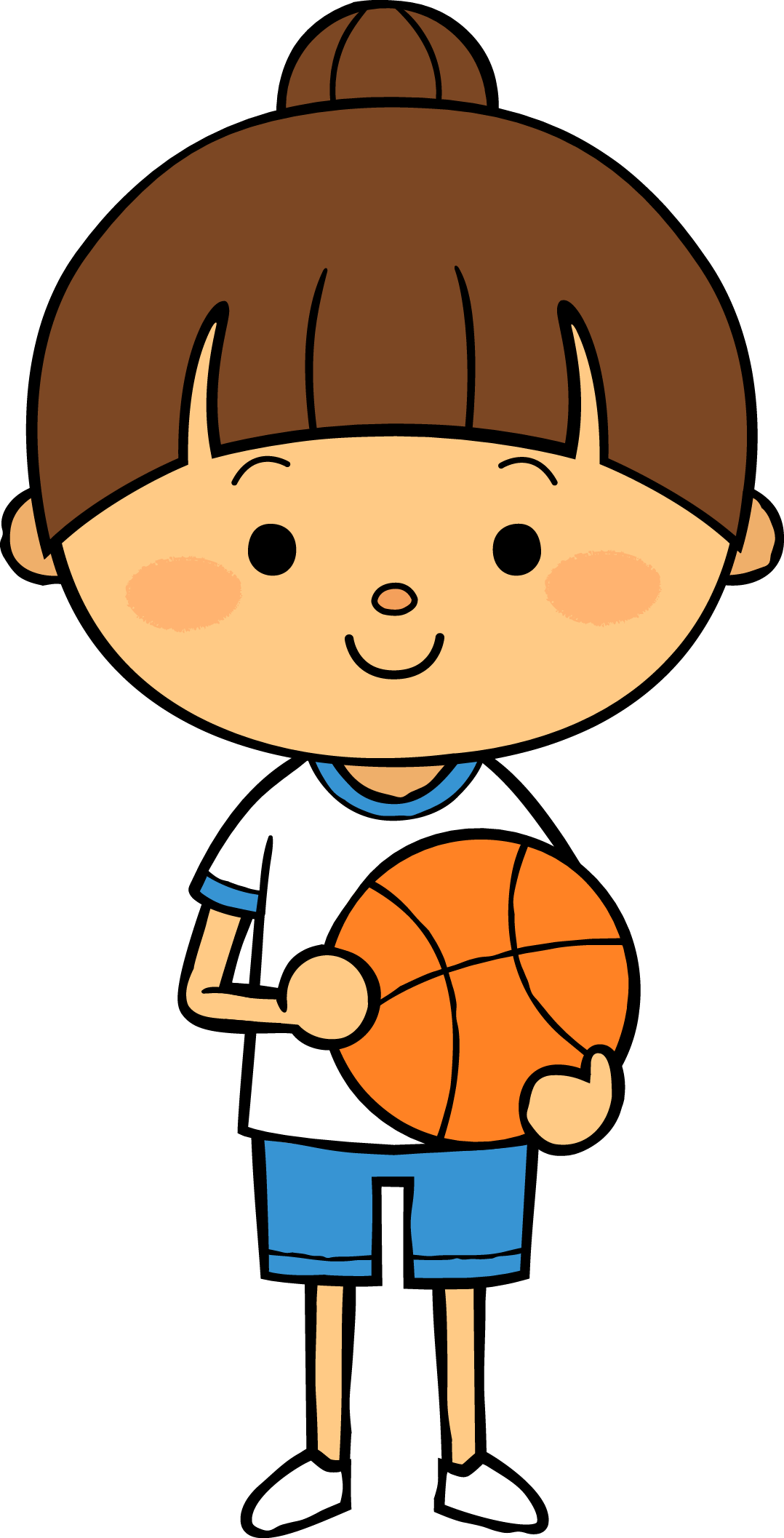 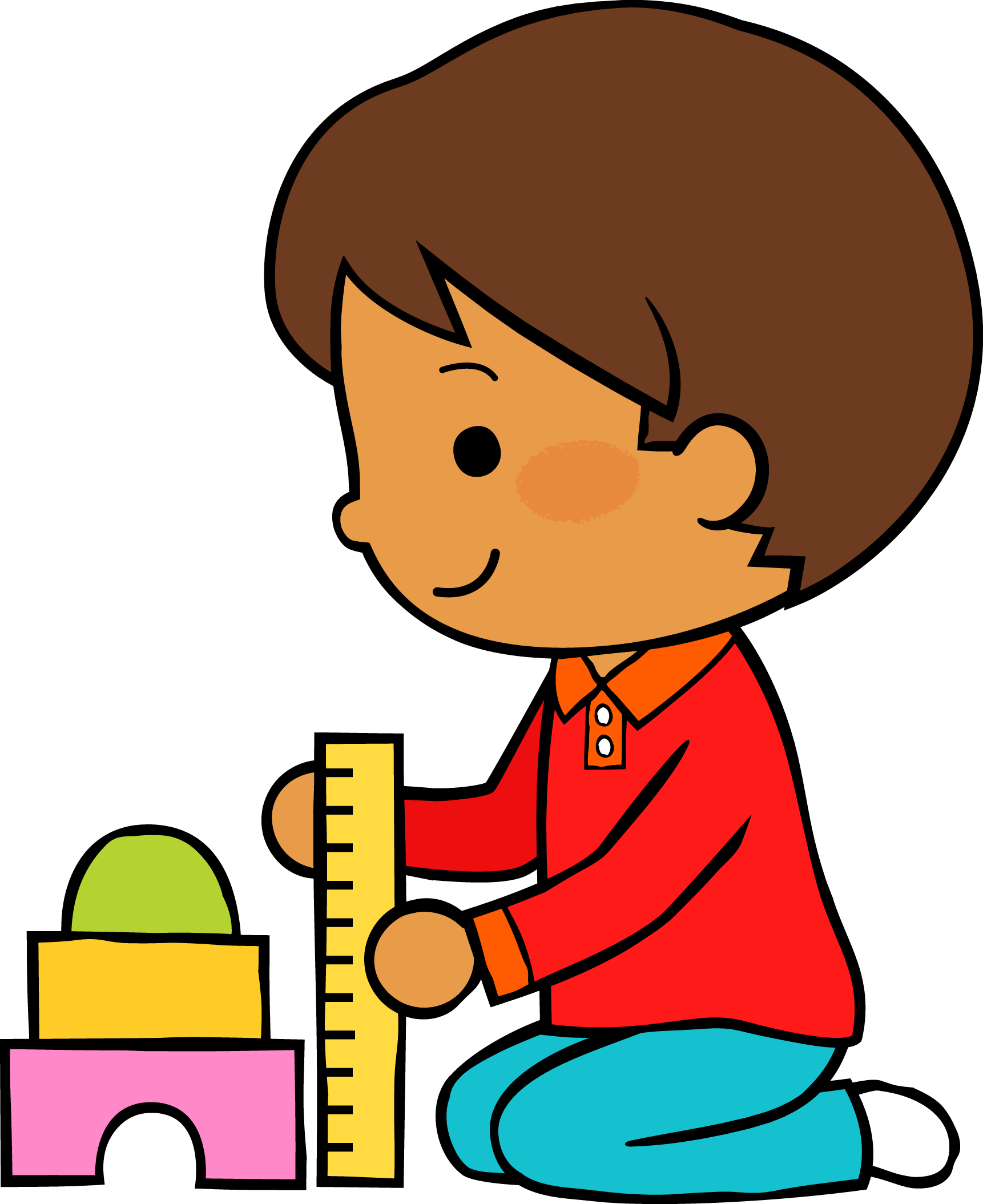 19   05   2021
X
M
M
J
V
L
Situación de Aprendizaje: _____________________________________________
__________________________________________________________________
Autoevaluación
Manifestaciones de los alumnos
Aspectos de la planeación didáctica
Campos de formación y/o áreas de desarrollo personal y social a favorecer
Pensamiento 
matemático
Lenguaje y
comunicación
Exploración del mundo natural y social
Educación 
Física
Educación Socioemocional
X
Artes
La jornada de trabajo fue:
X
Exitosa
Buena
Regular
Mala
Observaciones
__________________________________________________________________________________________________________________________________________________________________________________________________________
Logro de los aprendizajes esperados 
      Materiales educativos adecuados
       Nivel de complejidad adecuado 
       Organización adecuada
       Tiempo planeado correctamente
       Actividades planeadas conforme a lo planeado
X
X
La actividad fue buena los niños se interesaron por las consignas y los videos.
X
X
X
X
Interés en las actividades
Participación de la manera esperada
Adaptación a la organización establecida
Seguridad y cooperación al realizar las actividades
Todos   Algunos  Pocos   Ninguno
X
X
X
X
Rescato los conocimientos previos
Identifico y actúa conforme a las necesidades e intereses de los alumnos  
Fomento la participación de todos los alumnos 
Otorgo consignas claras
Intervengo adecuadamente
Fomento la autonomía de los alumnos
X
X
X
Si            No
X
X
X
Logros
Dificultades
_________________________________________________________________________________________________________________________________
_________________________________________________________________________________________________________________________________
En el vídeo de introducción el internet fallo y no se logro ver bien, pero la docente titular apoyo en compartir pantalla, y se vio el vídeo.
Todos lo niños participaron y realizaron las consignas que se establecieron en clase, todos respetaron turnos para hablar.
Jueves 20 de mayo del 2021

Se envió mensaje en la mañana al grupo de padres de familia por medio de whats app, deseándoles un buen día y recordándoles que hay que realizar las actividades en casa que se pidieron.
El tema que se manejo el día de hoy en las actividades fue el del poema ya que es importante aplicar actividades de lenguaje y comunicación en preescolar ya que estas ayudan a crear los espacios y proporcionar las condiciones necesarias para que los estudiantes se apropien de las prácticas del lenguaje socialmente relevantes, para que desarrollen la capacidad de interactuar y expresarse de manera eficaz en las diferentes situaciones de comunicación de las sociedades contemporáneas, para que comprendan la dimensión social del lenguaje en toda su magnitud y, al mismo tiempo, aprendan a valorar la diversidad de las lenguas y sus usos.
Viernes 21 de mayo del 2021

Consejo técnico.
Referencias bibliográficas
Caníl, Juana Mateo . (2017). Campus P. César Augusto Jerez García, s. j. Quiché.

Guerrero, Alberto. (2009). Materiales didácticos en el aula. Federación de enseñanza de CC. OO. Andalucía.

© Secretaría de Educación Pública. (2017). Aprendizajes Clave. Argentina 28, Centro 06020. Ciudad de México.